Overtoppen on tour 2019
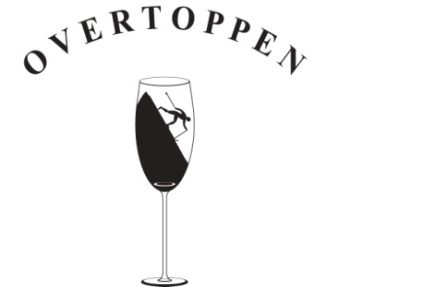 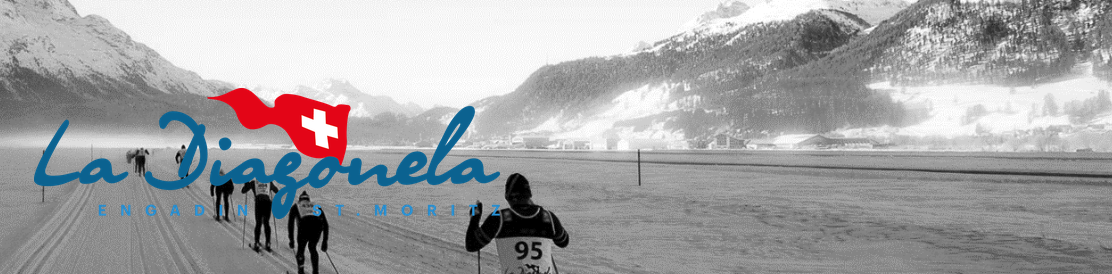 17 – 20 januar
La Diagonella – 65 km
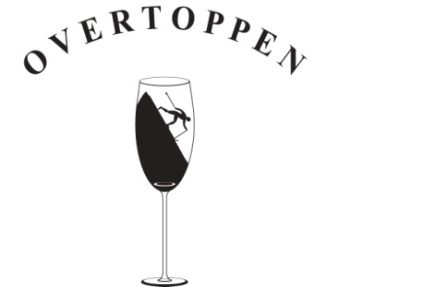 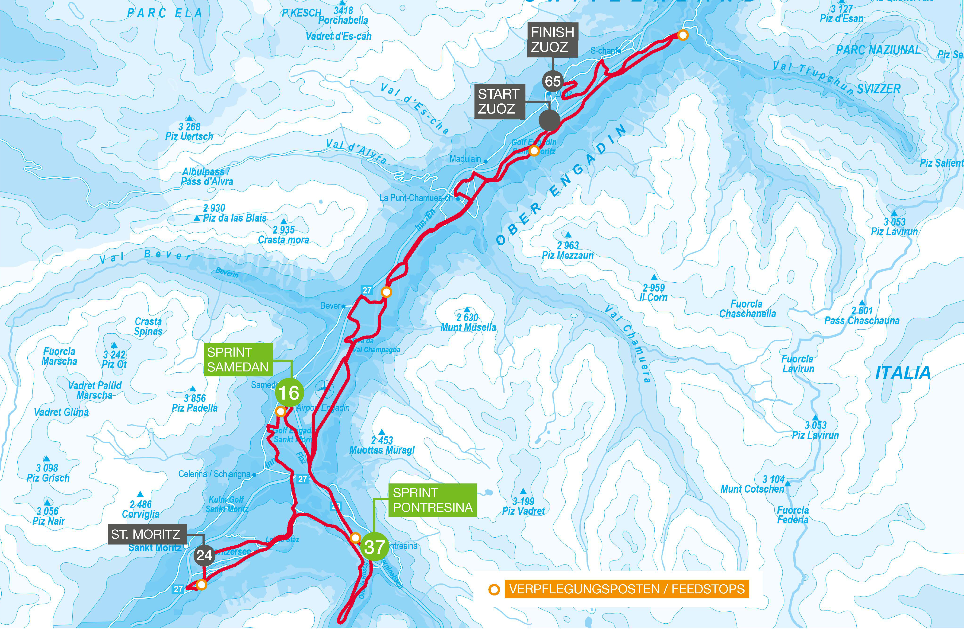 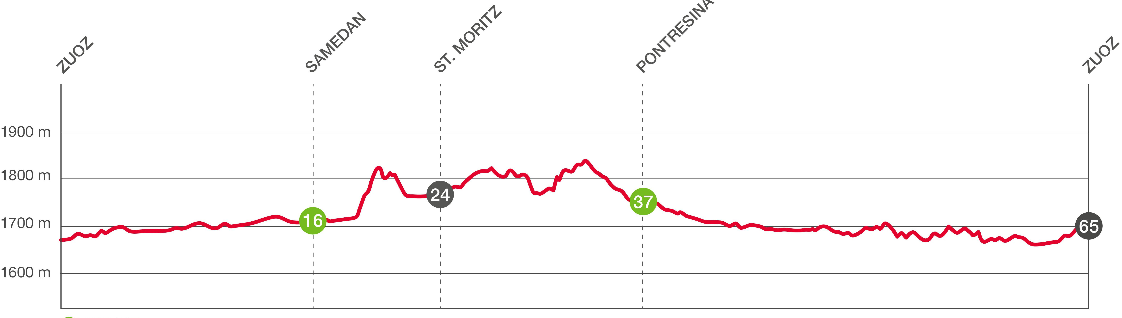 Reiserute
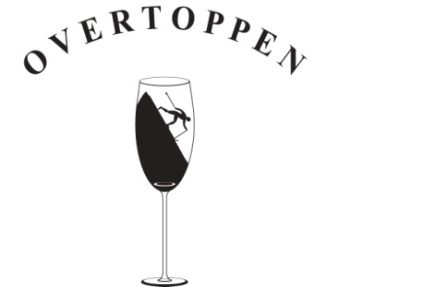 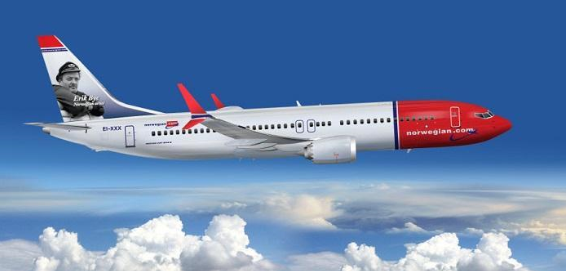 Avgang Oslo 17/1,     kl. 10.05/12.45
Avgang Milano 20/1, kl. 14.40/17.20
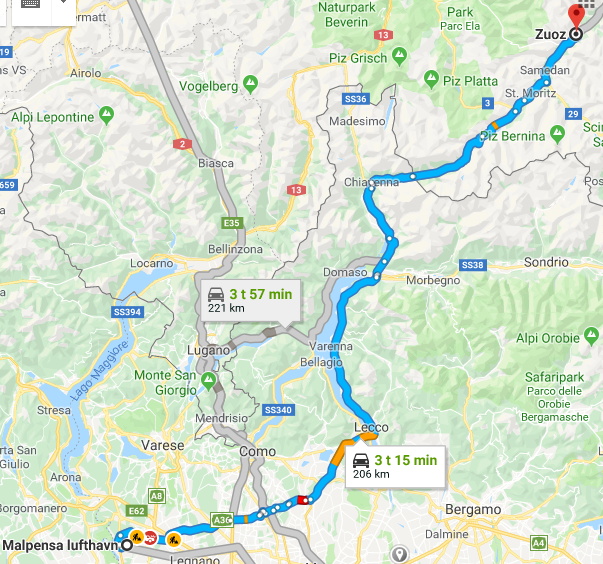 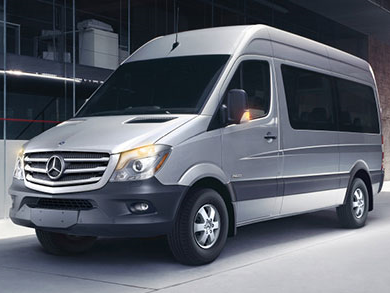 Hotell alternativer
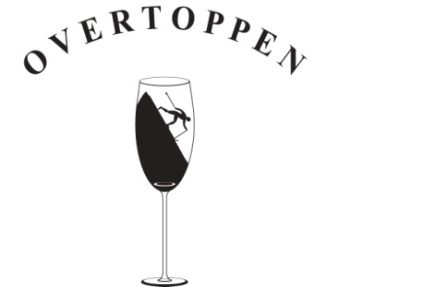 Hotell Engiadina
Hotell Castell Zuoz
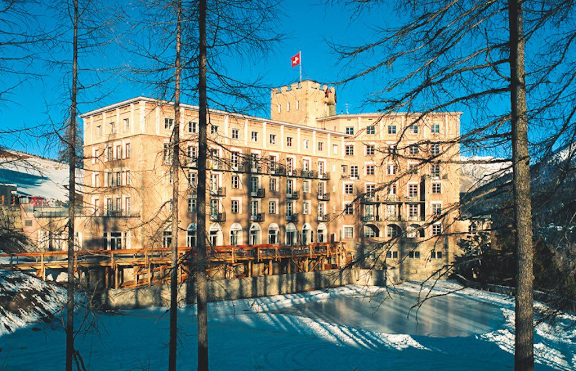 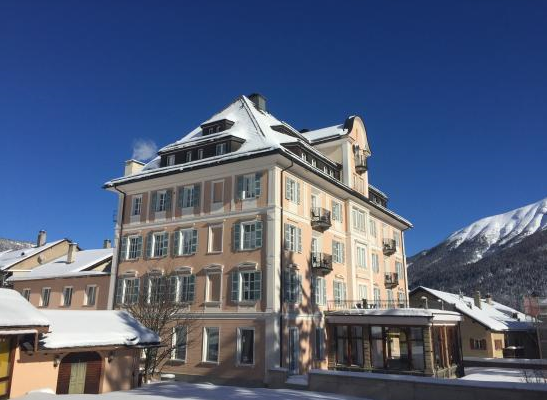 CHF 270/kr.2.350.- dobbeltrom

24 min gange til start
CHF 200/kr 1.750.- dobbeltrom

     9 minutters gange til start
Kostnadsoverslag
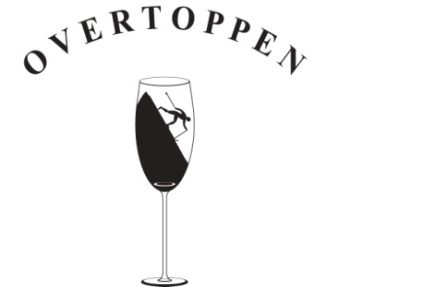 Fly: 		kr. 1.500 	(kjøpes selv)
Billeie		kr. 1.000  
Hotell (Engiadina)	Kr. 2.700 x 3 netter i dobbeltrom
Påmelding 	Kr.    870	(kjøpes selv)
Middag x 2	Kr. 1.400
Drikke 		Kr. 1.400
Totalt per person	Kr. 8,870
=======================
Videre gang - påmelding
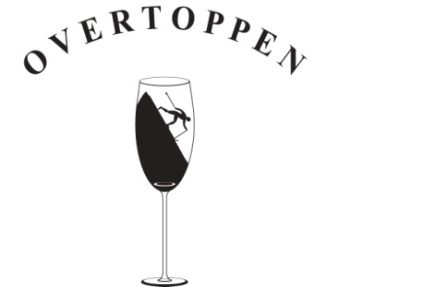 Du får en mail i morgen med denne infoen
Påmelding på overtoppen.info  innen torsdag 15 november
Du melder deg på rennet selv, ladiagonela.ch/ 
Du kjøper flybillett selv på norwegian.no (husk å bestille ekstra bagasje)
Eventuell a konto innbetaling innkreves hvis aktuelt


Overholdes ikke fristene, eller du avviker fra oppsatt reiseplan eller bosted, er du selv ansvarlig for å ordne opp
Ut på tur, aldri sur!